RCDS-Kongress
Zukunft der 
Hochschulfinanzierung
Überlegungen und Konzepte des CHE
Prof. Dr. Detlef Müller-Böling
Berlin,
18. Januar 2003
1
Reformbereiche der Studienfinanzierung
Reform 1:
Bafög
MITTEL-
HERKUNFT
privates
Einkommen
(Studierende
/Eltern)
öffentliche
Mittel
Reform 2:
Mittelverteilung
Studienkonten
MITTEL-
VERWENDUNG
individuelle
Kosten
des Studiums
institutionelle
Kosten
der Lehre
Reform 3:
Studiengebühren
Berlin,
18. Januar 2003
2
Reform 1: InvestiF-Modell
Bildungsdarlehen
Bildungssparguthaben
empirisch
politische
Setzung
Pauschale Sockelfinanzierung
Berlin,
18. Januar 2003
3
Reform 2: Mittelverteilung
GefoS
Anzahl der Studierenden
(Herkunftslandprinzip)
Studienbeiträge
Sockelfinanzierung
(Sitzlandprinzip)
Berlin,
18. Januar 2003
4
Reform 2: Mittelverteilung
Leistungs-/
aufgabenbez.
Finanzierung
Rheinland-Pfalz
Ba-Wü
Hessen
Formel
Zielvereinbarungen
Brandenbg. (gepl.)
NRW
Bayern
Studienkonten
Bildungsgutschein
Studiengebühren für Lang-
zeitstudierende nachrangig
Finanzierung
nach Attraktivität
Berlin,
18. Januar 2003
5
Ziele bei Reform 2
Autonomie
&
Stabilität
Wettbewerb
& 
Leistungs-
anreize
Legitimation
Rahmensteuerung

Kalkulierbarkeit
Nachfrage- orientierung
Belohnung/Sanktion
Anreiz Optimierung
 Angebot & Qualität
Leistungsförderung
Transparenz
Berlin,
18. Januar 2003
6
Reform 3: Studiengebühren
Bayern
Zweitstudiengebühr
80% für Hochschulen
BW, HH,
SL, TH
Regelstudienzeit + 4 Sem., dann ~ 500 € / Semester
Langzeitgebühren
Geld verbleibt in HS
Berlin,
18. Januar 2003
7
Reform 3: Studiengebühren
Regelstudienzeit + 4 Sem., dann 511 € / Semester
NdS
Langzeitgebühren
5.000.000 € für HS
Regelstudienzeit + 20%, dann 25 € / SWS
RP
Kontenmodell mit
Langzeitgebühren
Koppelung an MV, 
Geld bleibt in HS
1,25fache Regel-SWS in 2facher Regelstudienzeit, dann 650 € / Semester
NRW
Einnahmen erst ab
2006 vollst. für HS
Kontenmodell mit
Langzeitgebühren
Berlin,
18. Januar 2003
8
Langzeitstudiengebühren
Exmatrikulation
„Schein-
studierende“
„Bummelstudenten“-
Image
Verantwortung für
zügiges Studium 
einseitig bei Stud.
keine Stärkung der
Nachfragerposition
sozial ungerecht
„umgekehrter“
Steuerungseffekt
geringe Einnahmen 
für Hochschulen
Berlin,
18. Januar 2003
9
Langzeitstudiengebühren
Strafgebühren ohne
Sinn und Zweck
Fazit
elender Kompromiss
von Befürwortern und 
Gegnern
Berlin,
18. Januar 2003
10
Studienkonten/Bildungsgutscheine
Stärkung
Nachfrager-
position 
(GefoS)
keine Verbesserung 
der Finanzierung
keine Verteilungs-
gerechtigkeit
Wettbewerbs-
anreize für Stud.
u. Hochschulen
Bindung an Hoch-
schule?
Berlin,
18. Januar 2003
11
Studienkonten/Bildungsgutscheine
macht Umsetzung des
GefoS-Prinzips bei
Mittelverteilung möglich
Fazit
kein zusätzliches Geld
 in die Hochschulen
Berlin,
18. Januar 2003
12
Ziele bei Reform 3: Drei G
Verteilungs-
Gerechtigkeit
Gemeinsinn
neues Verhältnis
Stud.  HS
mehr
Geld für die
Hochschulen
Privilegien 
werden abgebaut
Studierenden-
Interessen 
besser
durchsetzen
Unterfinanzierung im weltweiten 
Vergleich 
verringern
Berlin,
18. Januar 2003
13
Reform 2 + 3
CHE-Modell
Allgemeine
 Studiengebühren
GefoS-Ansatz
(Formel, Zielvereinbarung,
Studienkonten o.ä.)
=
Bessere 
 Studienbedingungen
mehr Betreuung
mehr Computer
mehr Arbeitsplätze
Berlin,
18. Januar 2003
14
Studiengebühren als Option
für autonome Hochschulen
Staat
Modell
ermöglicht Studiengebühren
Ordnungspolitik:
fixiert „Spielregeln“
schreibt 
Sozialverträglichkeit vor
überprüft u. genehmigt 
Modelle
Berlin,
18. Januar 2003
15
Studiengebühren als Option
für autonome Hochschulen
Modell
Hochschulen entscheiden über
Einführung von Gebühren
Gestaltung des Modells
gebührenpflichtige Angebote
„Werben“ für Gebühren
Berlin,
18. Januar 2003
16
Studiengebühren als Option
für autonome Hochschulen
Modell
Studierende entscheiden über
Wahl der Hochschule
Verwendung der Gelder
Berlin,
18. Januar 2003
17
Studiengebühren als Option
für autonome Hochschulen
Sozialverträglichkeit
zentrale
Anforde-
rung
Stipendien
Bildungssparen
kreative Lösungen
Darlehenssystem
Berlin,
18. Januar 2003
18
Studienbeitragsmodell
Beitragssystem
Gestaltung der  Beiträge
Finanzierungssystem
Aufbringung Mittel für Beiträge
Rückzahlungssystem
Rückzahlung Studiendarlehen
Berlin,
18. Januar 2003
19
Studienbeitragsmodell
Gesetzliche Ermächtigung
Beitragssystem
alle zahlen [außer BaFöG, 1./2.Sem.]
Beiträge direkt an HS
Zweckbindung Lehre
interne Vergabe: Studis sprechen mit
Berlin,
18. Januar 2003
20
Studienbeitragsmodell
Eltern, Bildungssparen, Darlehen
Finanzierungssystem
sofortiger Geldzufluss aus allen Quellen
Darlehensgeber: private oder öff. Banken
bedingslose Darlehensvergabe
Rücklagen decken Ausfallrisiko der
Studienkreditanstalt
Berlin,
18. Januar 2003
21
Studienbeitragsmodell
Rückzahlungssystem
Rückzahlung von Absolventen
abhängig von individuellem Einkommen
Schuld erlischt nach 25 Jahren
Berlin,
18. Januar 2003
22
Studienbeitragsmodell
Absolvent
Gemeinschaftsfonds
[Studienkreditanstalt]
Bank
Hochschule
Studierender
bessere
Lehre
Eltern
Berlin,
18. Januar 2003
23
Option Studiengebühren
G

Verteilungs-
gerechtigkeit
G

mehr Geld für
Hochschulen
G

Gemeinsinn - 
neues Verhältnis
Stud. - HS 
(Gefos)
Berlin,
18. Januar 2003
24
Reformfähigkeit in Deutschland ?
Bachelor + Master
Fazit
einziges

reales
Reformfeld
in
Deutschland
Studierendenbefragungen
Leistungsbezogene MV
Globalhaushalte
Hochschulräte
Wettbewerb
Leistungstransparenz durch Rankings
Professorenbesoldung
Entstaatlichung
Juniorprofessur
Berlin,
18. Januar 2003
25
Nichts zu sagen?
Berlin,
18. Januar 2003
26
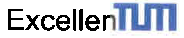 Es tut sich was
Initiativen, Modelle
RCDS-Landesvorstand Sachsen fordert
Bildungskredite und Studiengebühren
Ev. Studentenwerk Villigst / Cusanus
B.A.U.M.odell (Bundesausbildungs- & Universitäts/Fach-
hochschulfinanzierungsmodell)
AIESEC - Kongress „Wa(h)re Bildung“ 
Juni 2003 Uni Dortmund
Studierendengesellschaft UWH
Berlin,
18. Januar 2003
27
Studierende engagieren sich!
www.kuess-die-uni-wach.de
Berlin,
18. Januar 2003
28
RCDS-Kongress
Zukunft der Hochschul-
finanzierung
Überlegungen und Konzepte des CHE
Prof. Dr. Detlef Müller-Böling
Berlin,
18. Januar 2003
29